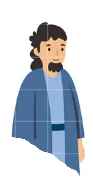 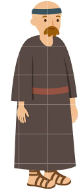 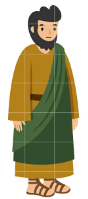 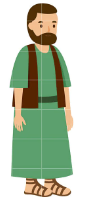 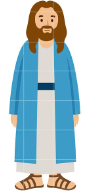 [Speaker Notes: Warehouse club?
Sales pressure...”This is a limited time offer. the deal expires when I leave.' 
This is a warning sign of something wrong...something isn't what it should be. Something is being hidden...value, defect or?

This week...Jesus offer- call is UN-limited...available anytime. No expiration date (except YOUR expiration date).
This week, we are going to read how Jesus begins to  build his ministry, his mission, his Kingdom.	

The first couple of chapters Matthew spent confirming Jesus as the Son of David, the Obedient servant and true Israel of God.

Last  week We spent some time tying the child of Isaiah 9 to the historical Jesus Christ who had recently returned from overcoming the worst Satan could throw at him. We reviewed Matthew pulling Isaiah 9 forward to show Jesus as the fulfillment of Isaiah' srecord.
Jesus indeed being the;
Wonderful Counselor
Almighty God
Everlasting father
Prince of Peace 
Whose kingdom will have no end and
The one who carries the government on His shoulders.

All this is being written down to substantiate and legitimize beyond a doubt, Jesus as God and the eternal king of His kingdom.
Now, We come to Jesus inviting people to follow him.
Up until now, We know that many people and many of Jesus future disciples had met him previously, on their own, through the ministry of John but here we have recorded Jesus actually calling people to follow.]
Matthew 4:18–22
Now as Jesus was walking by the Sea of Galilee, He saw two brothers, Simon who was called Peter, and Andrew his brother, casting a net into the sea; for they were fishermen. And He said to them, “Follow Me, and I will make you fishers of men.”
[Speaker Notes: Last week we ALSO established that the Kingdom of God will have no borders! At the outset of Jesus ministry, Established by Christ bringing light to two predominantly Gentile citys in Judah, 

He next provides us with a record of the calling of some of Jesus disciples...beginning with Peter and Simon, brothers.
As I mentioned previously, in many cases Jesus HAD had some interaction with these guys before this. 
Introducing himself reiterating the message John had been preaching. “Repent for the kingdom of God is near”
Responding to their questions...honestly (foxes have holes, birds have nests but the Son of man has no placeto lay his head is NOT a selling point!)
 
In this case, Andrew was actually following John the Baptist prior to Jesus arrival but he quickly decided to align himself with Jesus. Not ONLY that but he ALSO invited his brother, Peter to see who Jesus is. There is reason to believe other disciples had previous meetings with him as well.

READ.

So now, This Time, Jesus extends the offer to follow him, it is readily taken up. His kingdom is growing organically...He is drawing to himself real 'followers'. 
Teach leadership classes to people @ VMI and one of the topics I was asked to teach on was 'following' and 'followership'. What is 'followership ' and what makes a good follower?
A Follower (in this setting) is someone who;
1. believes in the leader AND in his message or goal.
2. Steps up to ask for or take on  responsibility and to ask for assignments to further the goal or message
3. Is the catylyst to draw more REAL followers along.

Jesus was not looking for people who were  just chasing after him for what they could get. He was cultivating 'followers'
Disciples.
He was gathering folks who were teachable and interested... were open for training. They would 'do life' together and within THAT context, Jesus was going to teach them everything they needed to not only be good at following but ALSO be prepared to lead. (although they did not know that at the time)
His goal was to give THEM the message and THEY would actually be the ones gathering still more followers.

Imagine....At this point in the mission, there were MANY unknowns for these guys...
What WAS the kingdom going to look like? What is the timeframe? How was it going to come? yet they followed Jesus.

As a matter of fact....In Matthew 16, We have Jesus point blank asking them who he is and they are afraid to get the answer wrong!
Matthew 16:13–16
Now when Jesus came into the district of Caesarea Philippi, He was asking His disciples, “Who do people say that the Son of Man is?” And they said, “Some say John the Baptist; and others, Elijah; but still others, Jeremiah, or one of the prophets.” He said to them, “But who do you say that I am?” Simon Peter answered, “You are the Christ, the Son of the living God.”” (NASB95)

Yet, here he is, inviting them and being very transparent with their roles, They were not to be bystanders in this coming kingdom.
 He was calling them to follow him. To leave behind their old lives and pursue God's kingdom!

Thats what we are going to talk about today...A couple of markers of a disciple of Jesus. We will not discuss ALL the identifiers but this section does give us a feeling for some.]
Matthew 4:18–22
 Immediately they left their nets and followed Him. Going on from there He saw two other brothers, James the son of Zebedee, and John his brother, in the boat with Zebedee their father, mending their nets; and He called them. Immediately they left the boat and their father, and followed Him.” (NASB95)
[Speaker Notes: Beside giving us a few traits, This is further evidence to the power of the Holy Spirit in the lives of his called ones.
Notice that the  actual call to follow is met by immediate response.


As I get older, my OCD get worse, I find myself lining up stuff on my desk, putting things in order...especially if i know I have a hard thing to do., I would like to button everything up prior to starting any project
The problem with OCD is that it can always find SOMETHING to do before you need to do the thing you are supposed to do.
I can end up with one foot trying to go forward and the other trying to keep me where I am.
I think James says something to that.
James 1:5–8
But if any of you lacks wisdom, let him ask of God, who gives to all generously and without reproach, and it will be given to him. But he must ask in faith without any doubting, for the one who doubts is like the surf of the sea, driven and tossed by the wind. For that man ought not to expect that he will receive anything from the Lord, being a double-minded man, unstable in all his ways.” (NASB95)

Later on James calls the same 'double-minded' people to purify their hearts... Can only go 1 direction. Jesus says you cannot serve two masters.
Jesus demands our entirity. Withholding anything makes our hearts doubleminded and unstable...unpredictable. 

Here we have both James and John- again brothers (two X two...Noah's ark gathering in vs.sending disciples OUT two X two. Just as important, it was Jewish law that everything had to be verified by at least two witnesses) Bringing disciples on 2X2...especially brothers would build immediate commaderie and strength.

Notice also, all 4 so far ARE fishermen.
Stereotype as smelly and dim-witted BUT;
 Mk. adds in HIS account that John and James left the boat and their father in the care of hired servants... Possibly NOT as penniless as we had thought! 
For the record...Later on  in Matt. 19, Peter declares that they indeed “left everything” to follow Jesus...Peter at least left his family for a while. But Jesus DOES recognize that they left 'Things' because his promise is that, in following Him, they will recieve many more 'things' than they had left.

The disciples are not so different from us.
They had a life
They had a job
They had things
They had friends
They put it all on the back burner to seek Jesus...see what he was all about....better understand his kingdom.]
Matthew 8:18–22
Now when Jesus saw a crowd around Him, He gave orders to depart to the other side of the sea. Then a scribe came and said to Him, “Teacher, I will follow You wherever You go.” Jesus said to him, “The foxes have holes and the birds of the air have nests, but the Son of Man has nowhere to lay His head.” Another of the disciples said to Him, “Lord, permit me first to go and bury my father.” But Jesus said to him, “Follow Me, and allow the dead to bury their own dead.””
[Speaker Notes: I mentioned this section of scripture earlier as a poor list of features if Jesus were trying to 'sell'anyone on His kingdom
In Matt. 8 we have a Jewish scribe. Steeped in the Law and the writings. He  steps out and asks Jesus if he too, may follow.

READ

Jesus response is a little shattering, isn't it?
Should have just said 'OK', I'll be here when you are ready.

Instead he tells the scribe basically to 'count the cost'. Weigh your heart and its motives. but NOW is the time!
Jesus had no earthly wealth, or authority.
Even so, His mission is of more importance than the usual earthly OR familial relationships.
Many people think that the man is asking Jesus for a couple of days to bury his already dead father. I don't think that is the case. I think he is asking Jesus permission to follow Jesus in the comfort of his own home, follow Jesus from home UNTIL his FAMILY business is taken care of.
To live as if nothing has changed except he can call himself a 'follower'. 

Jesus tells the scribe that a right relationship with Jesus sets all other relationships on their ear. 
The things that were once concerning (being available for the death of a family member) are simpy not as important.
Your family and 'blood relationships' fade in importance. Being a follower means Jesus comes before family and by extension, His followers become your new family.
Our most important relationships are no longer blood ties but spiritual ties.
Church family actually superceeds our blood family in importance.
Galatians 6:10
So then, while we have opportunity, let us do good to all people, and especially to those who are of the household of the faith.” (NASB95)

Even if there is conflict (and there will be conflict since Jesus specifically declares it as a reality. Our direction is always to follow Christ
Luke 12:51–53
“Do you suppose that I came to grant peace on earth? I tell you, no, but rather division; for from now on five members in one household will be divided, three against two and two against three. “They will be divided, father against son and son against father, mother against daughter and daughter against mother, mother-in-law against daughter-in-law and daughter-in-law against mother-in-law.”” (NASB95)


As believers we are called to take care of our families.
1 Timothy 5:8
But if anyone does not provide for his own, and especially for those of his household, he has denied the faith and is worse than an unbeliever.” (NASB95)

In fact, one of the Jesus requirements for leadership is the care and management of the family
1 Timothy 3:4
He must be one who manages his own household well, keeping his children under control with all dignity” (NASB95)
We are ALSO called to take care of the church

What Jesus is speaking against is a half hearted commitment. A Laodicean Spirit...lukewarm.
Jesus says we CANNOT serve two masters. we will either love the one while hating the other or we will be devoted to one and  despise the other.
The scribe needed to make the choice. The disciples made the choice.
Being a disciple of Christ is turning AWAY from the world, turning toward him...continually.... spending your time with Jesus...Living for Jesus...Identifying with Jesus.
Really...chosing to LOVE Jesus more than anything else.
A disciple should not be  'willing' to make the change but actually BE making the change...making the choices to step away with the world and its influences, it's sparkly things and enticements  and turning toward Jesus and his eternal kingdom. Following Him and performing His will.

That means making the proper corrections in every area of life including relationships.
-Honor father and mother
-Do NOT be Un-equally yoke
-Husbands- love your wives
-Wives submit to husbands
-Submit yourself to one another...
 These are all teachings we have been given that go AGAINST the ways of the world.
The most significant change though is the allegiance to Jesus Christ over riding all other relationships.
submitting to ANYONE stops when it goes against our submission to Christ.

Do the disciples know all this at this point?
No.
but the Holy Spirit does and He will fit them to overcome any struggle they have as it comes to pass.
1 Corinthians 10:13
No temptation has overtaken you but such as is common to man; and God is faithful, who will not allow you to be tempted beyond what you are able, but with the temptation will provide the way of escape also, so that you will be able to endure it.” (NASB95)

This verse say that WITH the temptation God will provide a way to stand up under it.
3 things.
1. The ability comes when the temptation comes...WITH THE TEMPTATION
2. The way of escaping the temptation may be to go through it. I want the temptation to magically go away and never re-appear. Jesus says escape may be through.
3. The ability to endure it will be given to YOU when needed...where needed...How needed. Not sooner (we don't get to bank that power). 

The ability to endure Most often comes from God's word and His written promises. 
The more you know scripture...the more tools the HS has to use on your behalf.
(snowball fight- pre-packed snowballs)

The ability that Jesus gives you through the Holy Spirit (through the word or any other encouragement) IS suffecient. I can NEVER say God did not equip me well enough to endure. (not enough bullets, arrows ot too small of a shield).

This is confirmed again in 2 Peter]
2 Peter 1:3–4
seeing that His divine power has granted to us everything pertaining to life and godliness, through the true knowledge of Him who called us by His own glory and excellence. For by these He has granted to us His precious and magnificent promises, so that by them you may become partakers of the divine nature, having escaped the corruption that is in the world by lust.” (NASB95)
[Speaker Notes: READ

But the promise of growing in Holiness comes THROUGH the hearing, understanding AND application of Jesus' WORD...That WAS the disciples choice, to put themselves under Jesus and learn daily through him speaking into their lives..
Knowing His word...God's promises are a remedy for double-minded-ness, and are invaluable in our fight against sin and temptation and make us more like or Lord Jesus and make us fit to walk away from the pull of the world because we see it for what it really is...emptiness...a shell...unfulfilling.

We know all this...NOW

ALL this is 'future state' for Jesus disciples in Matt. 4
In Matt. 4 they simply have their faith and their seeing God's power exercised in a very tangible way in filling their boat with fish after a long night of failure.
We say, Yeah!...They had it eay, they had jesus WITH them!
Has God ever proven himself to you in a tangible way...close call on the freeway? saved from a heart-attack? financial gift when needed? 
This is an evident exercise of his love and it is given to us to remind us of what  a loving and kind God we serve and how he cares for his disciples
How, in following him, we are missing NOTHING.

Romans 2 is talkiing to people who are denying God but the truth of it applies to us as well. His kindness does draw us back...
Romans 2:4
Or do you think lightly of the riches of His kindness and tolerance and patience, not knowing that the kindness of God leads you to repentance?” (NASB95)

Jonah, as well recognized God's mercy in his trial and chose to praise him for his mercy while in the stomach of the great fish.
Jonah 2:3–9
“For You had cast me into the deep, Into the heart of the seas, And the current engulfed me. All Your breakers and billows passed over me. “So I said, ‘I have been expelled from Your sight. Nevertheless I will look again toward Your holy temple.’ “Water encompassed me to the point of death. The great deep engulfed me, Weeds were wrapped around my head. “I descended to the roots of the mountains. The earth with its bars was around me forever, But You have brought up my life from the pit, O LORD my God. “While I was fainting away, I remembered the LORD, And my prayer came to You, Into Your holy temple. “Those who regard vain idols Forsake their faithfulness, But I will sacrifice to You With the voice of thanksgiving. That which I have vowed I will pay. Salvation is from the LORD.”” (NASB95)

As the disciples begin their journey in the building of God's kingdom. they will evidence, over and over, his compassion and mercy in and through his teaching.
We have all experienced that as well. We are under his Word, We, unlike the 1st disciples KNOW exactly what a disciple looks like, How they should live, respond, act and talk.

The question is are we walking like disciples? 
Do we understand the VALUE of the kingdom we have inherited?
Are we talking like disciples? Do we explain to others and to each other, the preciousness of the promses God has given us in Jesus Christ?
Are we living like disciples? Have we had 'enough' of the world, its failed systems, its empty promises and false claims. Are we actively seeking the kingdom of God even now?
Do you have any relationships that are hindering you from a fuller commitment to Jesus, Should the be re-examined..
At the same time are you cultivating your relationships to be an encourager FOR Jesus (Spouse, friend).

The Disciples put their life to the side for the priveledge and adventure of following Jesus,
His followers on THIS side of the cross should also be not just willing but faithfully doing this same thing.]